MacroeconomíaIN4203-primavera 2017
Pamela Arellano
Modelo IS LM BP
Modelo Keynesiano economía abierta
IS LM BP en economías abiertas
La extensión del modelo IS-LM a una economía abierta se conoce como el modelo de Mundell-Fleming, debido a Robert Mundell (Nobel de economía1999) y Marcus Fleming.
Cuando la economía está abierta, debemos considerar:
Las exportaciones e importaciones. 
La tasa de interés internacional.
El tipo de cambio.
El flujo de capitales.
Esto es la Balanza de pagos y el equilibrio en el mercado de divisas.
IS LM BP en economías abiertas: exportaciones
Las exportaciones son básicamente la demanda del resto del mundo por los bienes nacionales y, como cualquier función de demanda, ésta dependerá negativamente del precio y positivamente del ingreso, en este caso, del ingreso del resto del mundo que denotaremos Y*. Por el momento, denotemos el nivel de precios relevante PX.
Por lo tanto:  X= X(PX,Y*) tal que Xpx<0 y XY*>0.
Note que este supuesto asume que la cantidad del bien exportado no depende de la demanda interna por dicho bien.
IS LM BP en economías abiertas: importaciones
Las exportaciones son la demanda doméstica por los bienes del resto del mundo y, como cualquier función de demanda, ésta dependerá negativamente del precio y positivamente del ingreso, en este caso, del ingreso de la economía Y. El nivel de precios relevante es PN por el tipo de cambio (para llevarlo a pesos) y los aranceles t.
Por lo tanto:  

N= N(PM,Y,t) tal que NPM<0;  NY>0 y Nt<0 

Por simplicidad, dejaremos a N como función de PN e Y.
N(PM,Y)
IS LM BP en economías abiertas: exportaciones netas
Las exportaciones netas son las exportaciones menos las importaciones.
XN = X(PX,Y*) –N(PM,Y)
Note que el tipo de cambio afecta positivamente las exportaciones y negativamente las importaciones.
Normalizando a  P=P*=1: XN = X(e,Y*) – eN(e,Y)
¿Cuál es el impacto de una variación del tipo de cambio en las exportaciones netas?
Depende de las elasticidades de cada función.
En general, se supone que el efecto neto es positivo. Es decir se cumple la condición de Marshall-Lerner, lo que en algún plazo siempre se cumple.
Tipo de cambio y tasa de interés
Cuando hay perfecta movilidad de capitales, se cumple que:


Donde e barra es el tipo de cambio de largo plazo.
Es decir, la tasa de interés local corresponde a la tasa de interés internacional corregido por las expectativas de devaluación.
Así, en todo t, se cumple:
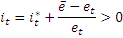 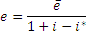 Tipo de cambio y tasa de interés
Hay una relación inversa entre la tasa de interés (i) y el tipo de cambio (e)
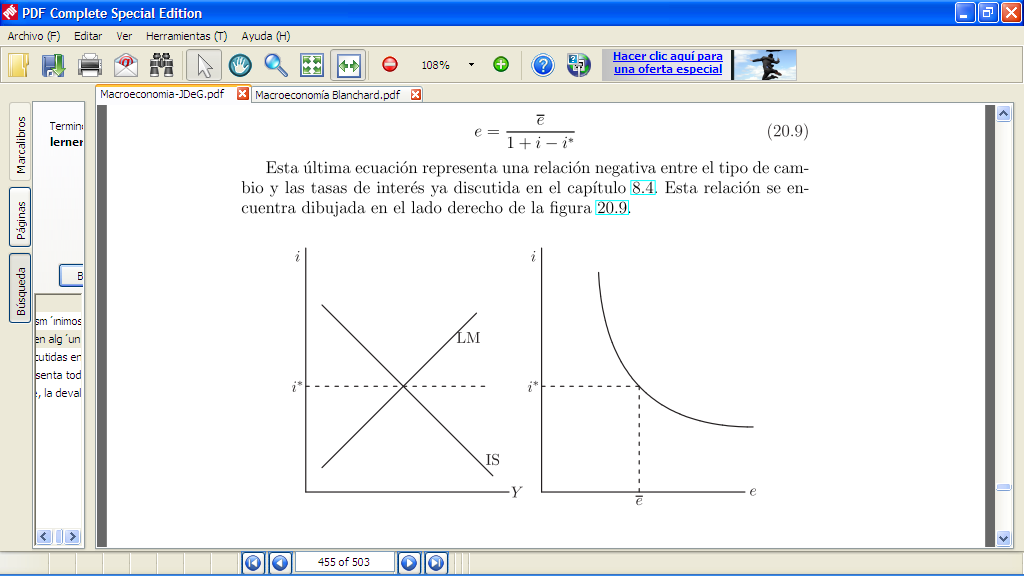 IS LM BP en economías abiertas
El sistema de ecuaciones de este modelo corresponde a:






Ahora, no solo la inversión depende de la tasa de interés sino que también las exportaciones netas a través de su efecto en el tipo de cambio.
¿Cómo es la IS (más  o menos plana) en este caso en relación a una economía cerrada?
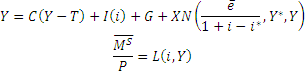 Política monetaria expansiva
Si la oferta de dinero aumenta  la presión por bonos sube lo que hace bajar la tasa de interés.
Aumenta el producto vía mayor inversión lo que presiona al alza la i a un valor menor que el original.
Pero ahora, la menor i, genera un mayor eLP lo que impulsa las XN (IS hacia afuera)
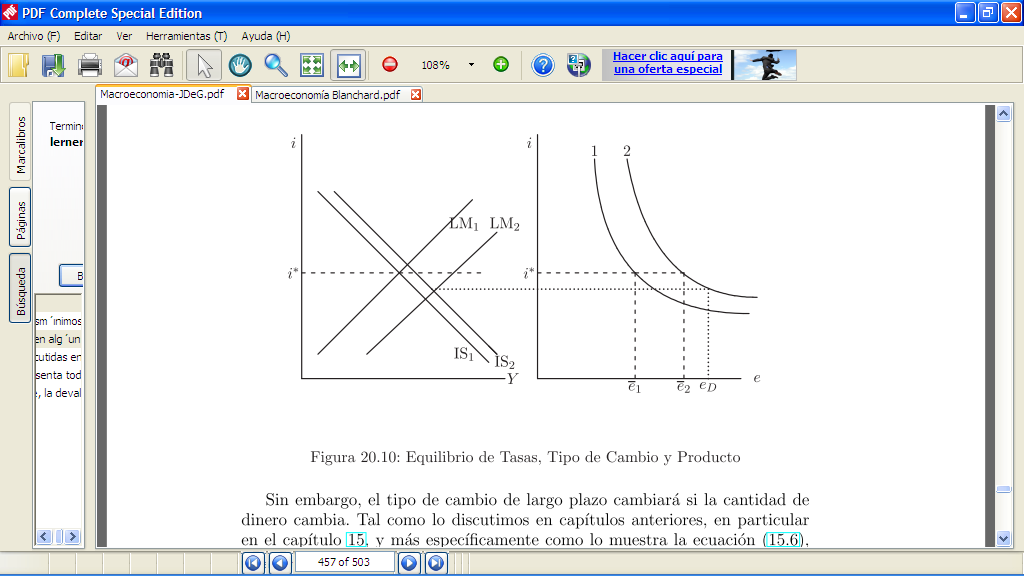 IS LM BP en economías abiertas
Supondremos, además, que el flujo de capitales se mueve libremente.
En general, supondremos que el tipo de cambio se ajusta instantáneamente de manera que i=i* en todo momento .
Este es el modelo Mundell-Fleming.
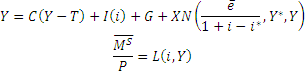 Tipo de cambio flexible
Cuando el tipo de cambio es flexible, como en Chile actualmente, la autoridad monetaria no interviene para que la divisa esté en un valor prefijado.
Pueden haber intervenciones ocasionales en momento de gran turbulencia, de hecho, es muy raro encontrar un banco central que no lo haya hecho en las últimas décadas, pero eso no quiere decir que el tipo de cambio esté fijo.
Veremos , bajo estos supuestos, qué política, la fiscal o la monetaria, es más efectiva para aumentar el producto.
Aumento de G con tipo de cambio flexible y perfecta movilidad de capitales
Aumento de G  desplazamiento de la IS hacia afuera - se alcanza un punto por encima de BP=0 donde 
	i > i*.
Influjo de capitales  tipo de cambio de aprecia hasta que IS vuelve al punto original
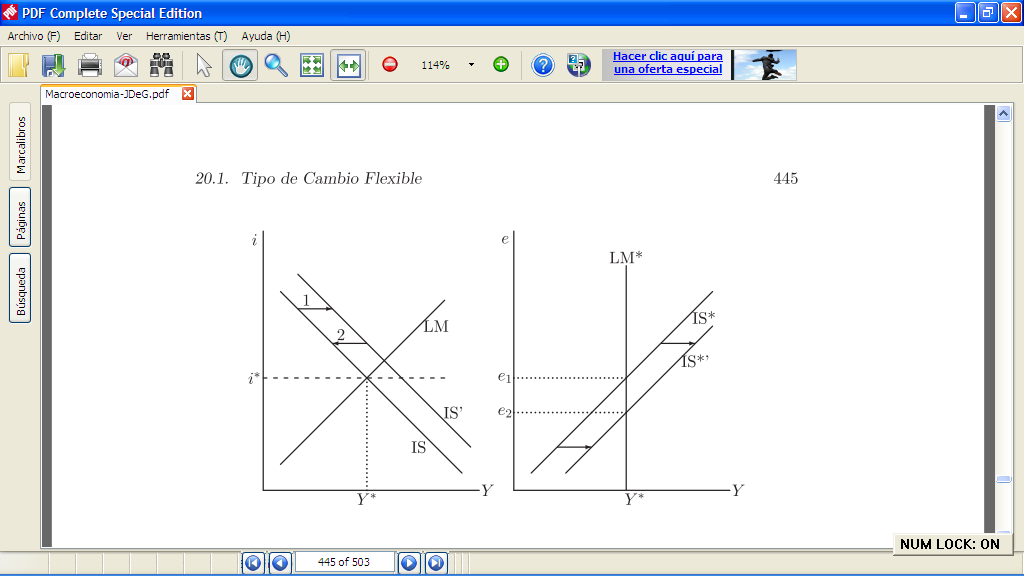 Política monetaria expansiva con tipo de cambio flexible y perfecta movilidad de capitales
Aumento de MS  desplazamiento de la LM hacia afuera - se alcanza un punto por debajo de BP=0 donde i < i*.
Salen capitales  tipo de cambio de deprecia y con ello, las XN crecen.
La IS se desplaza hasta que los tres mercados están en equilibrio.
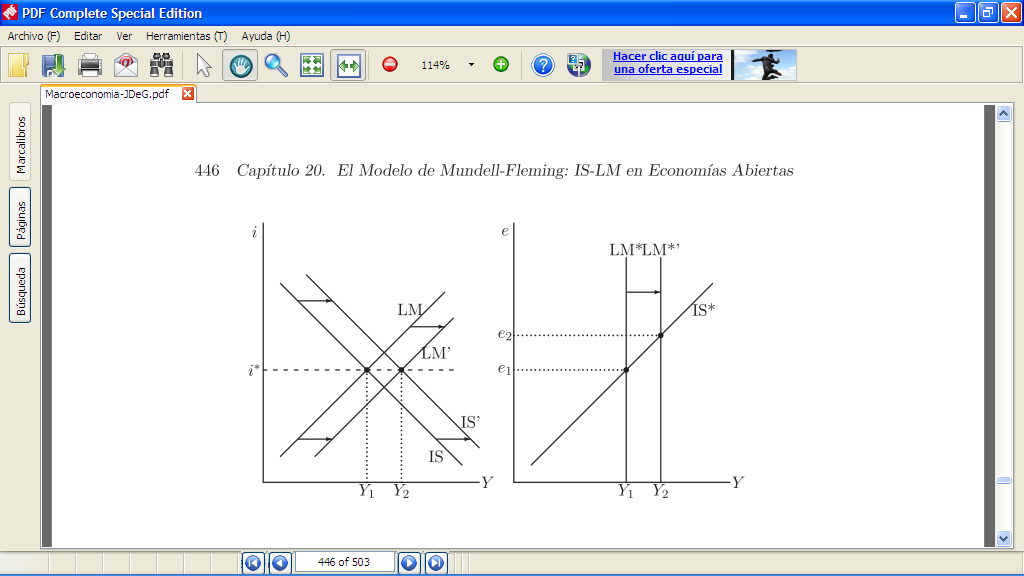 Aumento de la tasa de interés internacional
Esto sucede, por ejemplo, cuando la FED sube su tasa de interés.
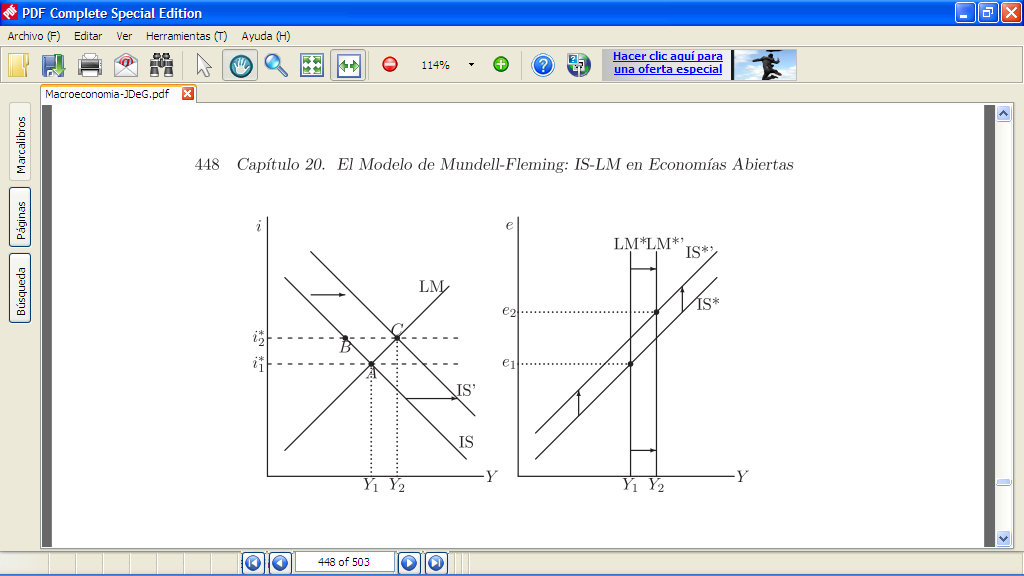 Tipo de cambio fijo
Cuando el tipo de cambio está fijo, la autoridad monetaria debe intervenir permanentemente el mercado para que el valor de la divisa sea el decretado. 
Intervenir significa comprar y vender divisas en el mercado. 
Con ello aumenta o restringe la masa de dinero circulando en la economía.
El banco central puede esterilizar la operación de manera que MS no varíe.  Esto lo logra comprando o vendiendo bonos.
Política monetaria expansiva con tipo de cambio flexible y perfecta movilidad de capitales
Aumento de MS  desplazamiento de la LM hacia afuera - se alcanza un punto por debajo de BP=0 donde i < i*.
Salen capitales  tipo de cambio tiende a depreciarse.
BC sale a comprar bonos y con ello contrae la LM hasta el punto original
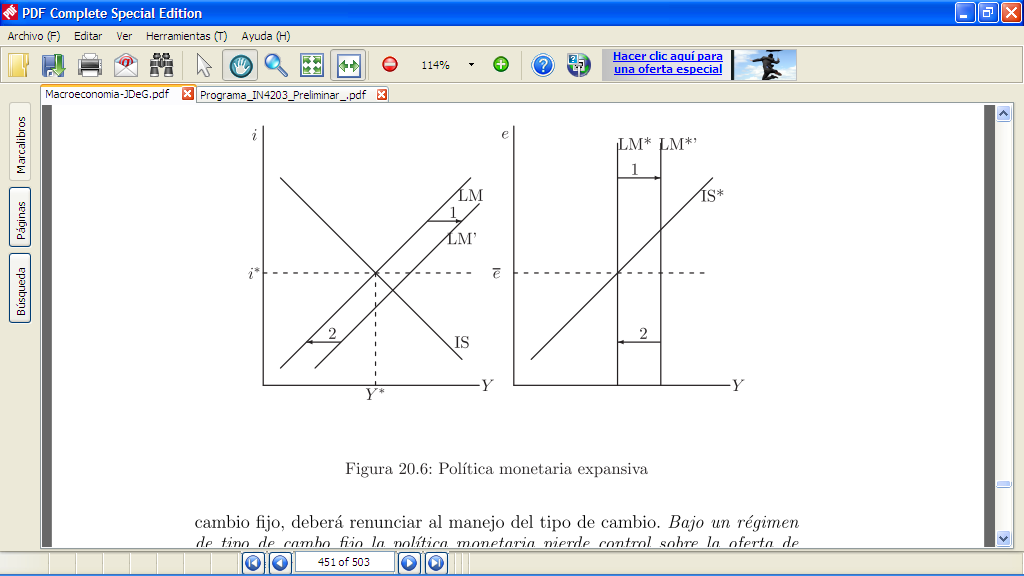 Aumento de G con tipo de cambio fijo y perfecta movilidad de capitales
Aumento de G  desplazamiento de la IS hacia afuera - se alcanza un punto por encima de BP=0 donde 
	i > i*.
Influjo de capitales  tipo de cambio tiende a apreciarse pero como está fijo, la autoridad monetaria compra bonos para que mantenga su valor. 
Al hacer esto, inyecta dinero en la economía por lo que la LM se desplaza hacia afuera hasta alcanzar un nuevo equilibrio en los tres mercados.
Aumento de G con tipo de cambio fijo y perfecta movilidad de capitales
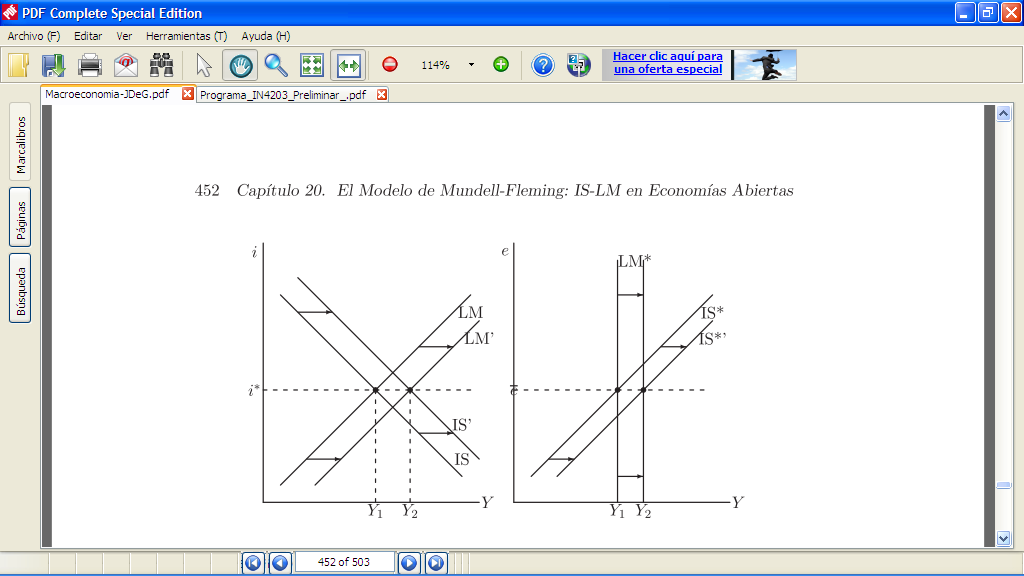 Perfecta movilidad de capitales
Comente: En una economía donde es difícil manejar flexiblemente la política fiscal, es más conveniente tener un tipo de cambio flexible.
Cuando una economía está deprimida, lo que sucede durante una crisis, y tiene un régimen de tipo de cambio fijo, es una buena idea devaluar la moneda.
Imperfecta movilidad de capitales
En este caso i puede ser distinto de i*. 
La BP tiene pendiente positiva
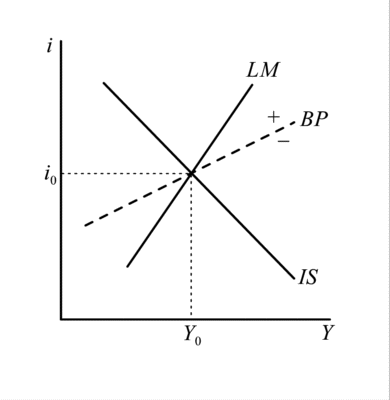 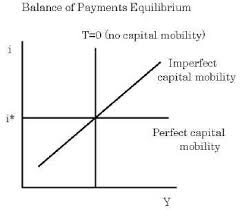